Podpora kvality vzdělávání a práce školy ze strany zřizovatelů
PhDr. Ondřej Andrys, MAE, MBA │ náměstek ústředního školního inspektora
Zřizovatelé jako klíčoví aktéři ve vzdělávací politice
Proměna zřizovatelské role – vnímání širší odpovědnosti – podpora kvality
Vzdělávání jako veřejná služba
Autonomie škol, decentralizace, odpovědnost ředitele školy
Ředitel školy – manažer i (a zejména) první učitel
Jaký by měl být učitel současnosti?
Jaký by měl být ředitel současnosti?

Odpovídá tomu podpora?
Odpovědnost českých ředitelů
správa budov je často přesunuta ze zřizovatele na školu formou zápůjčky či pronájmu
zajištění dalších zdrojů financování – realizace projektů
personální a finanční zajištění pozic – nedostatek učitelů, školních psychologů …
byrokratická zátěž; násobné výkaznictví, GDPR, registr smluv
Společný cíl  = Kvalitní škola a kvalitní vzdělání
Zřizovatel
Konkurzy na ředitele
Hodnocení školy
Šetření stížností
Škola
ČŠI
Konkurzy
s proměnou zřizovatelské role souvisí přístup k výběru ředitele školy
v téměř polovině konkurzních řízení realizovaných ve školním roce 2017/2018 pouze jeden uchazeč
specifikace zaměření pohovorů
o práci ředitele školy není zájem
posílení odbornosti komisí – spolupráce ČŠI a zřizovatele
KVALITNÍ ŠKOLA
Kvalita pedagogů
4
Výuka
3
2
5
Vzdělávací výsledky
Vedení školy
Kvalitní škola
1
6
Podpora žáků při vzdělávání
Koncepce školy
Kvalitní škola je organickou součástí své obce a regionu
ZŘIZOVATEL
ŘEDITEL
ŽÁCI A RODIČE
UČITELÉ
Koncepce a rámec školy
Kvalitní škola ví, kam chce směřovat, a jde úspěšně za svým cílem
Koncepce a rámec školy
1
Kritéria hodnocení
Škola má jasně formulovanou vizi a realistickou strategii rozvoje, které pedagogové sdílejí a naplňují
Škola má vzdělávací program (ŠVP), který vychází z vize a strategie rozvoje školy a je v souladu s kurikulárními dokumenty (RVP PV); jeho cíle jsou srozumitelné pro pedagogy i rodiče
Škola funguje podle jasných pravidel umožňujících konstruktivní komunikaci všech aktérů (vedení, pedagogové, rodiče, zřizovatel) a jejich participaci na chodu škol
Škola je vstřícné a bezpečné místo pro děti, jejich rodiče i pedagogy
Škola spolupracuje s vnějšími partnery  → ÚČINNOST a EFEKTIVITA spolupráce vzhledem k  žákům
Pedagogické vedení školy
Ředitel kvalitní školy je vůdčí osobností pedagogického procesu
Pedagogické vedení školy
2
Kritéria hodnocení
Vedení školy aktivně řídí, pravidelně monitoruje a vyhodnocuje práci školy a přijímá účinná opatření → i ve spolupráci s žáky, zákonnými zástupci, zřizovatelem
Vedení školy aktivně vytváří zdravé školní klima – pečuje o vztahy mezi pedagogy, dětmi i vzájemné vztahy mezi pedagogy a dětmi a jejich rodiči a o vzájemnou spolupráci všech aktérů
Vedení školy usiluje o optimální materiální podmínky vzdělávání a pečuje o jejich účelné využívání
Má smysl zabývat se v našich školách tím, jak se v nich cítí ředitelé, učitelé i žáci?
Čím spokojenější učitel v konkrétní škole, tím lepší výsledky žáků
INDEX: Spokojenost učitele s pracovním prostředím
Práce na této škole se mi líbí
Doporučil/a bych tuto školu jako příjemné pracoviště
Se svým působením v této škole jsem  spokojen/a
Celkově jsem se svou prací spokojen/a
Zdroj: PISA 2015
Prevence a postup při šetření stížností a vyřizování stížností a podnětů - metodická podpora ČŠI
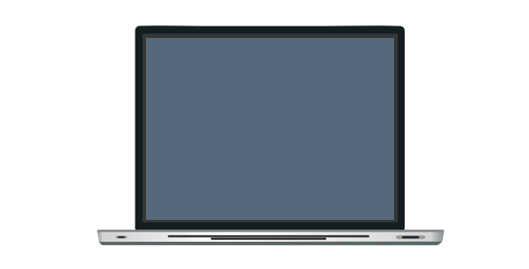 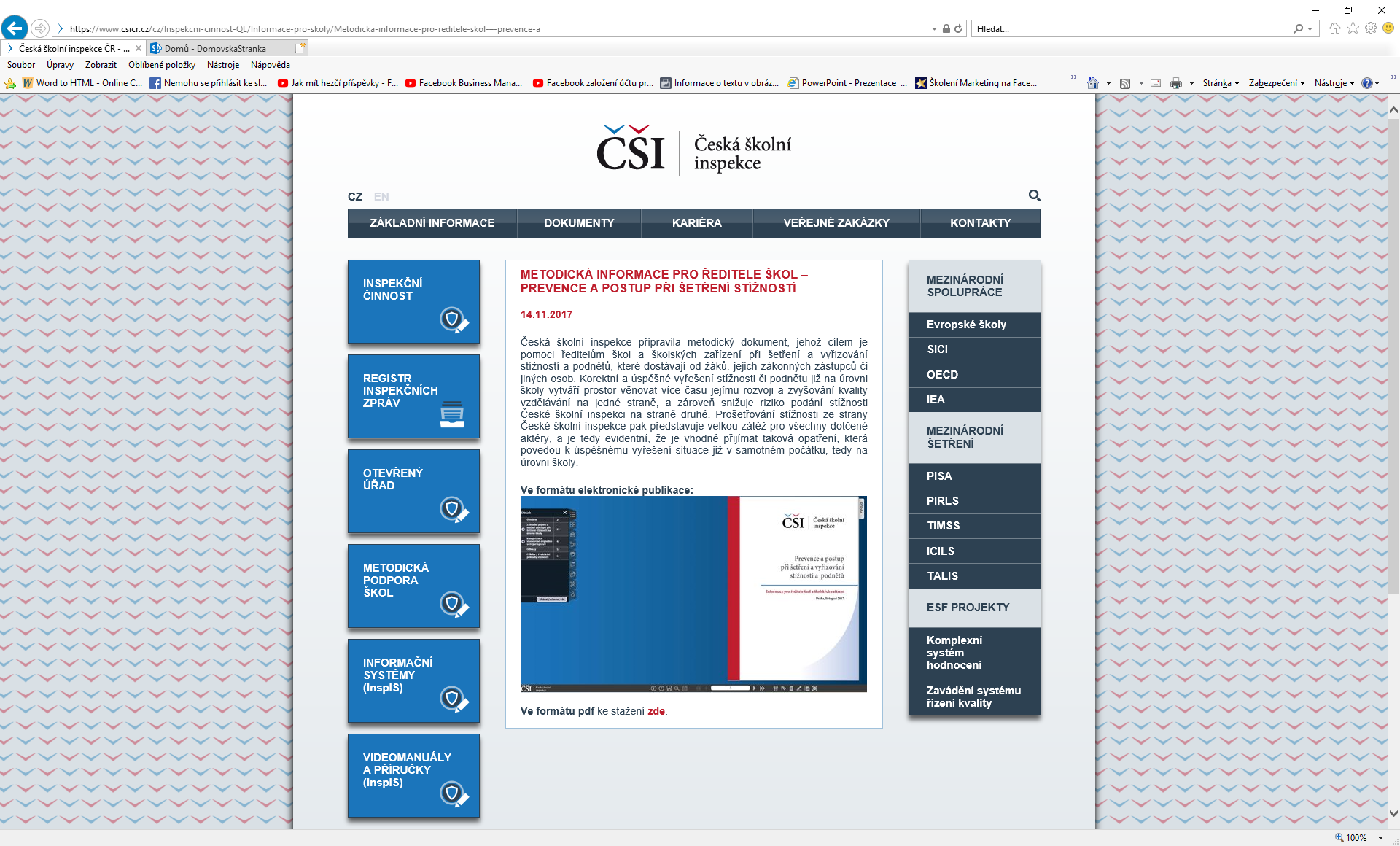 https://www.csicr.cz/cz/Inspekcni-cinnost-QL/Informace-pro-skoly/Metodicka-informace-pro-reditele-skol-–-prevence-a
(
Příklady nejčastějších stížností
Komunikace se zákonnými zástupci, informovanost zákonných zástupců
Kvalifikovanost pedagogů
Bezpečnost, úrazy, s tím spojená informovanost zákonných zástupců
Organizace vzdělávání
Chování pedagogů x chování ředitelky/e školy 
Naplňování ŠVP  
Soulad deklarované nabídky a skutečnosti
IVP a jeho naplňování
Individualizace vzdělávání – naplňování vzdělávacích potřeb dítěte / žáka
Faktory, které mohou stížnosti eliminovat
1
2
3
PROBLÉMY NEZLEHČOVAT, VYSLECHNOUT VŠECHNY AKTÉRY, VYHNOUT SE FORMÁLNÍMU ŘEŠENÍ, PŘIMOUT ADEKVÁTNÍ  OPATŘENÍ NA ÚROVNI ŠKOLY A MONITOROVAT,  ZDA JSOU OPATŘENÍ FUNKČNÍ
NEODKLADNÉ ŘEŠENÍ VZNIKLÉ UDÁLOSTI
4
5
6
KOMUNIKACE
DODRŽOVÁNÍ 
PRÁVNÍCH PŘEDPISŮ
DODRŽOVÁNÍ VLASTNÍCH VNITŘNÍCH ŘÁDŮ, SMĚRNIC ŠKOLY, ŠVP (RVP)
Více než 40 %  stížností, kterými se Česká školní inspekce zabývá, je zapříčiněno nedostatečnou nebo nevhodnou komunikací.
PROJEDNÁVÁNÍ ŘEŠENÝCH STÍŽNOSTÍ  A PŘIJETÍ OPATŘENÍ (I PREVENTIVNÍCH) NA PORADÁCH
zejména pedagogických, ale i provozních
Co mohou udělat zřizovatelé?
VYUŽITÍ VÝSTUPŮ ČŠI
PODPORA EVALUACE
VYUŽITÍ KRITÉRIÍ ČŠI
K vlastnímu hodnocení školy i hodnocení školy zřizovatelem využívat  Kritéria hodnocení podmínek, průběhu a výsledků vzdělávání v modifikaci pro  příslušný druh školy
Podporovat aktivní práci ředitelů i širšího vedení  s výstupy z inspekční činnosti, včetně sledování účinnosti opatření přijatých vedením školy ke zlepšování činnosti školy
Podporovat autoevaluační aktivity školy a propojování vnitřního a vnějšího hodnocení školy
Co mohou udělat zřizovatelé?
PARTNERSTVÍ S RODIČI
KOMUNITNÍ SETKÁVÁNÍ
SPOLUPRÁCE
Podporovat spolupráci všech aktérů (MŠ, ZŠ a rodiny) při přechodu dětí z předškolního do základního vzdělávání
Podporovat roli rodičů jako nejdůležitějších partnerů institucionálního vzdělávání
Vytvářet příležitosti pro komunitní setkávání rodiny a školy
Co mohou udělat zřizovatelé?
VYUŽITÍ MAP a KAP
SLEDOVÁNÍ ÚSPĚŠNOSTI
OPTIMALIZACE OBORŮ SŠ
Věnovat zvýšenou pozornost zřizovaným školám, jejichž žáci vykazují opakovanou a vysokou míru neúspěšnosti, vyhodnocovat přijímaná opatření z pohledu zřizovatele
Na základě revize skladby oborů vzdělání u zřizovaných škol utlumit obory vzdělání, které neodpovídají dlouhodobému záměru rozvoje vzdělávání v příslušném kraji
Využívat realizace tzv. místních akčních plánů (krajských akčních plánů) k podpoře spolupráce škol, výměny jejich vzájemných zkušeností a vyhledávání příkladů dobré praxe
Děkuji za pozornost
ČESKÁ ŠKOLNÍ INSPEKCEFráni Šrámka 37, 
150 21 Praha 5
PhDr. Ondřej Andrys, MAE, MBA
náměstek ústředního školního inspektora
ondrej.andrys@csicr.cz
posta@csicr.cz